Industrial Economics
ECC005

Dr Luke Garrod
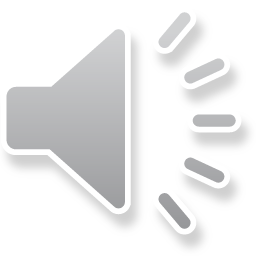 1
Module aims and objectives

	This module analyses strategic interaction between firms in 
	imperfectly competitive industries 

	You will learn: 

	● to describe and evaluate the theoretical and empirical 
	approaches used to analyse imperfect competition; and

	● to discuss the implications for firm behaviour in real world 
	markets and for competition policy
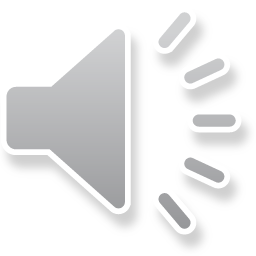 2
[Speaker Notes: Two modules
A-levels and non A-levels]
Assessment

	
	● 3-hour exam (100%): 	

	mix of essays and technical questions
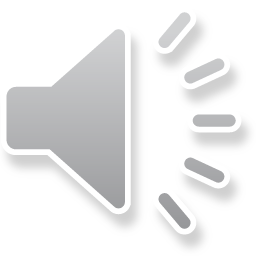 3
[Speaker Notes: Two modules
A-levels and non A-levels]
Contact hours

	
	All contact hours with Dr Luke Garrod	

	● Lectures – 24 hours

	● Workshops – 8 hours
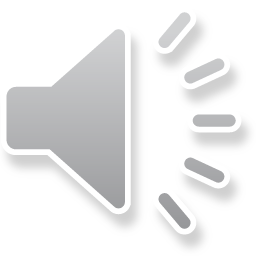 4
[Speaker Notes: Two modules
A-levels and non A-levels]